DRAFT
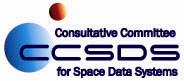 CCSDS Security Working GroupSpring 2023 Meeting Agenda8-12 May 2023NASA/Marshall Space Flight Center, Huntsville, Alabama USA
Howard WeissNASA/JPL/PARSONS
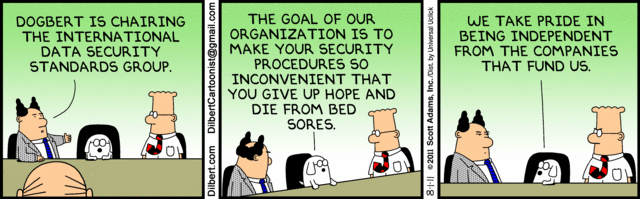 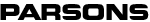 AGENDA
8 May 2023 13:00 – 17:00 (EDT
Welcome, introductions, logistics, agenda review
Charter review 
Review results of Fall 2022 (Toulouse Hybrid) meeting
Action item status review
Discuss/review/revise Future Work Areas list for CWE Framework
Interaction discussions
Update - Space Information Sharing and Analysis Center (Space ISAC) 
Liaison status approved!
Document revision discussions
Symmetric Key Management MB RID revision (Fischer)
completed & ready for polling
Secure SW Engineering (Bailey/Roberts/Wallum)
Final review?
Information Security Glossary MB RID disposition (Weiss)
PKI for Space Systems managed by CCSDS/SANA (Sheehe)
Threat Update? (Bailey)
Working Group Dinner (BJ’s Brewhouse)
DRAFT
AGENDA (Cont)
9 May 2023 08:45-17:00 (EDT
Inter-Governmental Certificate Authority (IGCA) (Sheehe, SANA)
Are we ready for polling?
Discussions with SANA re: creation and operation of CA
MITRE ATT&CK Framework for Space (Bailey, Atlasis)
Updates to draft project? Poll to gain approval for active project?
SPARTA (Bailey)
A knowledge-based framework of security threats, attacking techniques, and mitigations for space (Atlasis) 
Lightweight Cryptography Update
Ascon selected by NIST
IOAG Security WG (Fischer)
Tradeoffs PQC Alternatives (Atlasis, Hulsing, Lange)
Proposed new areas of work – continuation of discussions
Security management for DTN a la SDLS?
Key management for DTN
Action item review

10 May 2023 (Wed)
08:00-17:00 (EDT): Space Data Link Security WG
11 May 2023 (Thu)
08:00-12:00 (EDT): Space Data Link Security WG
13:00-17:00 (EDT): Joint meeting – Security WG and DTN WG
12 May 2023
16:00-17:30 (EDT): SEA Wrap-up Plenary
DRAFT